1 Thessalonians 2
October 11-12, 2014
Calvary Chapel of El Paso
The Hallmarks of Ministry
1 Thessalonians 2:1
For yourselves, brethren, know our entrance in unto you, that it was not in vain:
1 Thessalonians 2:2
But even after that we had suffered before, and were shamefully entreated, as ye know, at Philippi, we were bold in our God to speak unto you the gospel of God with much contention.
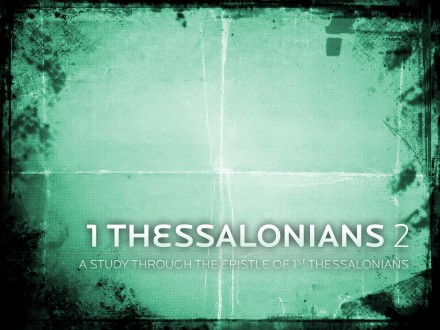 1 Thessalonians 2:3
For our exhortation was not of deceit, nor of uncleanness, nor in guile:
1 Thessalonians 2:4
But as we were allowed of God to be put in trust with the gospel, even so we speak; not as pleasing men, but God, which trieth our hearts.
1 Thessalonians 2:5
For neither at any time used we flattering words, as ye know, nor a cloke of covetousness; God is witness:
1 Thessalonians 2:6
Nor of men sought we glory, neither of you, nor yet of others, when we might have been burdensome, as the apostles of Christ.
1 Corinthians 4:1
Let a man so account of us, as of the ministers of Christ, and stewards of the mysteries of God.
1 Corinthians 4:2
Moreover it is required in stewards, that a man be found faithful.
1 Timothy 1:11
According to the glorious gospel of the blessed God, which was committed to my trust.
1 Timothy 6:20
O Timothy, keep that which is committed to thy trust, avoiding profane and vain babblings, and oppositions of science falsely so called:
2 Timothy 2:1
Thou therefore, my son, be strong in the grace that is in Christ Jesus.
2 Timothy 2:2
And the things that thou hast heard of me among many witnesses, the same commit thou to faithful men, who shall be able to teach others also.
Ministry:
Is To Be According To God’s Divine Plan!
Ministry:
Is Never To Be A Pretext (Excuse, Cause, Ploy, Or Ruse) For Greed!
Ministry:
Is Never To Be Ground For Selfish Demands As Servants Of Christ!
1 Thessalonians 2:7
But we were gentle among you, even as a nurse (mother) cherisheth her children:
1 Thessalonians 2:8
So being affectionately desirous of you, we were willing to have imparted unto you, not the gospel of God only, but also our own souls, because ye were dear unto us.
1 Peter 2:1
Wherefore laying aside all malice, and all guile, and hypocrisies, and envies, and all evil speakings,
1 Peter 2:2
As newborn babes, desire the sincere milk of the word, that ye may grow thereby:
1 Peter 2:3
If so be ye have tasted that the Lord is gracious.
Hebrews 5:10
Called of God an high priest after the order of Melchisedec.
Hebrews 5:11
Of whom we have many things to say, and hard to be uttered, seeing ye are dull of hearing.
Hebrews 5:12
For when for the time ye ought to be teachers, ye have need that one teach you again which be the first principles of the oracles of God; and are become such as have need of milk, and not of strong meat.
Hebrews 5:13
For every one that useth milk is unskilful in the word of righteousness: for he is a babe.
Hebrews 5:14
But strong meat belongeth to them that are of full age, even those who by reason of use have their senses exercised to discern both good and evil.
1 Thessalonians 2:9
For ye remember, brethren, our labour and travail: for labouring night and day, because we would not be chargeable unto any of you, we preached unto you the gospel of God.
1 Thessalonians 2:10
Ye are witnesses, and God also, how holily and justly and unblameably we behaved ourselves among you that believe:
1 Thessalonians 2:11
As ye know how we exhorted and comforted and charged every one of you, as a father doth his children,
1 Thessalonians 2:12
That ye would walk worthy of God, who hath called you unto his kingdom and glory.
Colossians 1:10
That ye might walk worthy of the Lord unto all pleasing, being fruitful in every good work, and increasing in the knowledge of God;
1 Thessalonians 2:13a
For this cause also thank we God without ceasing, because, when ye received the word of God which ye heard of us,
1 Thessalonians 2:13b
ye received it not as the word of men, but as it is in truth, the word of God, which effectually worketh also in you that believe.
Job 23:12
Neither have I gone back from the commandment of his lips; I have esteemed the words of his mouth more than my necessary food.
Psalm 119:14
I have rejoiced in the way of thy testimonies, as much as in all riches.
Psalm 119:72
The law of thy mouth is better unto me than thousands of gold and silver.
Psalm 119:127
Therefore I love thy commandments above gold; yea, above fine gold.
Psalm 119:162
I rejoice at thy word, as one that findeth great spoil.
Psalm 119:148
Mine eyes prevent (are awake in) the night watches, that I might meditate in thy word.
The Church:
Appreciated the Word of God!
Appropriated the Word of God!
Applied the Word of God!
Hebrews 4:2
For unto us was the gospel preached, as well as unto them: but the word preached did not profit them, not being mixed with faith in them that heard it.
1 Thessalonians 2:14
For ye, brethren, became followers of the churches of God which in Judaea are in Christ Jesus: for ye also have suffered like things of your own countrymen, even as they have of the Jews:
1 Thessalonians 2:15
Who both killed the Lord Jesus, and their own prophets, and have persecuted us; and they please not God, and are contrary to all men:
1 Thessalonians 2:16
Forbidding us to speak to the Gentiles that they might be saved, to fill up their sins alway: for the wrath is come upon them to the uttermost.
Isaiah 53:6
All we like sheep have gone astray; we have turned every one to his own way; and the LORD hath laid on him the iniquity of us all.
1 Thessalonians 2:17
But we, brethren, being taken from you for a short time in presence, not in heart, endeavoured the more abundantly to see your face with great desire.
1 Thessalonians 2:18
Wherefore we would have come unto you, even I Paul, once and again; but Satan hindered us.
1 Thessalonians 2:19
For what is our hope, or joy, or crown of rejoicing? Are not even ye in the presence of our Lord Jesus Christ at his coming?
1 Thessalonians 2:20
For ye are our glory and joy.
Acts 20:1
And after the uproar was ceased, Paul called unto him the disciples, and embraced them, and departed for to go into Macedonia.
Acts 20:2
And when he had gone over those parts, and had given them much exhortation, he came into Greece,
Acts 20:3
And there abode three months. And when the Jews laid wait for him, as he was about to sail into Syria, he purposed to return through Macedonia.
Acts 20:4
And there accompanied him into Asia Sopater of Berea; and of the Thessalonians, Aristarchus and Secundus; and Gaius of Derbe, and Timotheus; and of Asia, Tychicus and Trophimus.
Acts 20:5
These going before tarried for us at Troas.
1 Thessalonians 1:10
And to wait for his Son from heaven, whom he raised from the dead, even Jesus, which delivered us from the wrath to come.
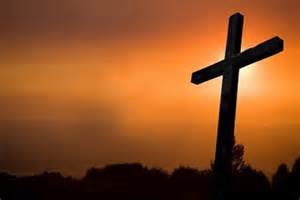